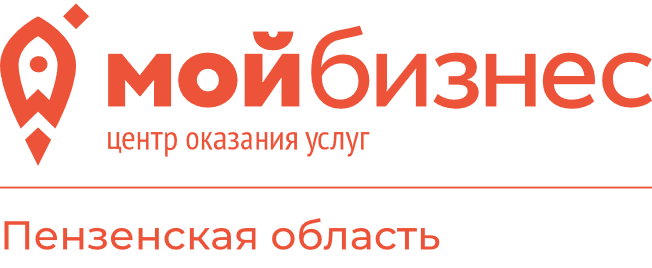 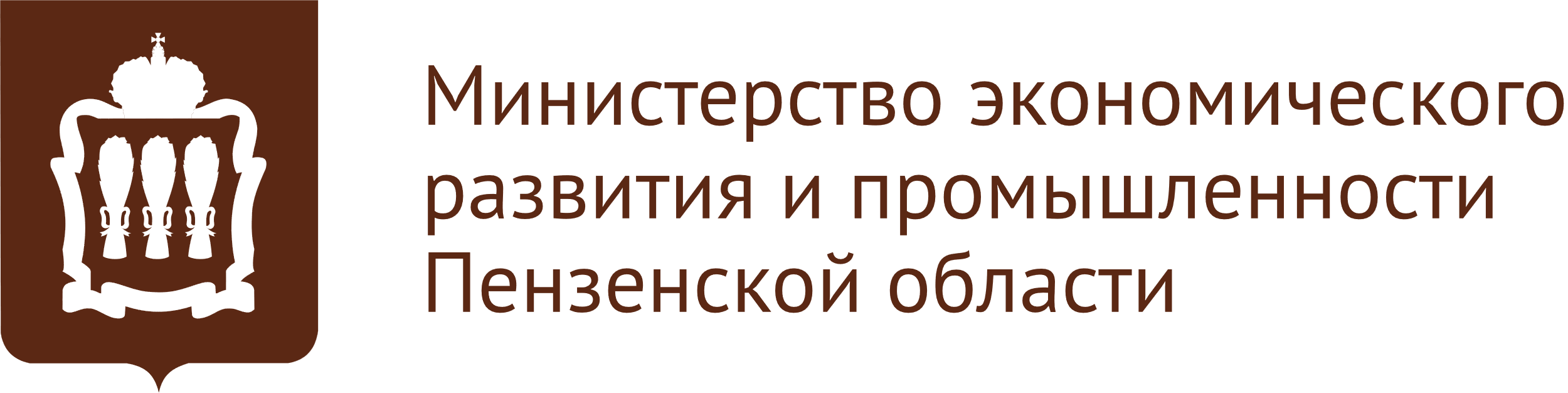 Первый межрегиональный Форум предпринимателей г. Пенза
г. Пенза, (ККЗ Пенза)
20 мая 2025
Форум предпринимателей Пензенской области – событие регионального масштаба, реализуется Фондом Мой Бизнес совместно с Министерством экономического развития и промышленности
На протяжении 7 лет традиционно на одной площадке собираются: владельцы компаний, представители бизнес – сообществ и власти, граждане, желающие начать предпринимательскую деятельности и те, кто открыт к новым партнерским связям в сфере бизнеса. Форум – это проект, который помогает предпринимателям: 
обсудить актуальные темы в сфере бизнеса;
перенять успешный опыт, в т.ч. и федеральная практика;
участвовать в нетворкинге;
обмениваться контактами для создания коллабораций;
познакомиться с мерами поддержки бизнеса.
В мае текущего года в рамках форума Мой Бизнес. Единство для успеха (22 мая 2024) было:
привлечено более 30 экспертов – практиков по актуальным темам развития бизнеса + работа 7 тематических площадок; 
 обеспечено участие более 600 человек единовременно;
привлечено более 30 партнеров форума, с упоминанием во всех рекламных кампаниях: СМИ, интернет, таргет и т.д.;
организована выставка продукции местных производителей и партнеров;
обеспечено присутствие всех общественных организаций и инфраструктуры поддержки бизнеса в регионе.
Первый межрегиональный Форум предпринимателей г. Пенза
Место и дата проведения: г. Пенза, ККЗ Пенза, 20 мая 2025.
Время работы площадки: 09:00 – 17:00
Время деловой программы: 10:00 – 17:00
Почетные гости: Председатель Правительства ПО, Заместитель Председателя Правительства ПО – Министр экономического развития и промышленности ПО, руководители инфраструктуры поддержки бизнеса региона. 
Планируемое количество участников: 500 субъектов малого и среднего бизнеса, в т.ч. самозанятые граждане и физические лица, желающие начать предпринимательскую деятельность. 
Деловая программа: официальное открытие, награждение предпринимателей, работа 4 секций интеллектуальные бизнес – игры, реверсные бизнес – миссии из 4 городов (проведение b2b встреч).
Приглашаем стать партнёрами форума
Контактные лица для взаимодействия
Елена Ильина +7-987-504-85-13 e.ilina@mbpenza.ru 
Анна Ланщикова +7-929-767-21-06 a.lanshikova@mbpenza.ru